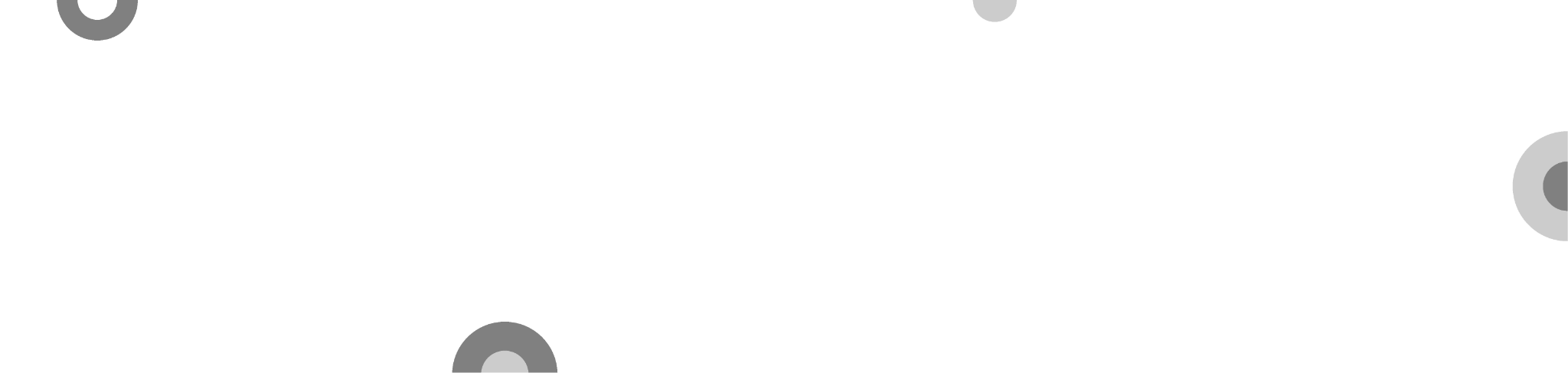 Nombre Apellido
Cargo
Teléfono
Celular
Correo
Dirección
Sitio web